Doxing Phishers: Analyzing Phishing Attacks from Lure to Attribution
Crane Hassold
Director of Threat Intelligence
@CraneHassold
June 8, 2018
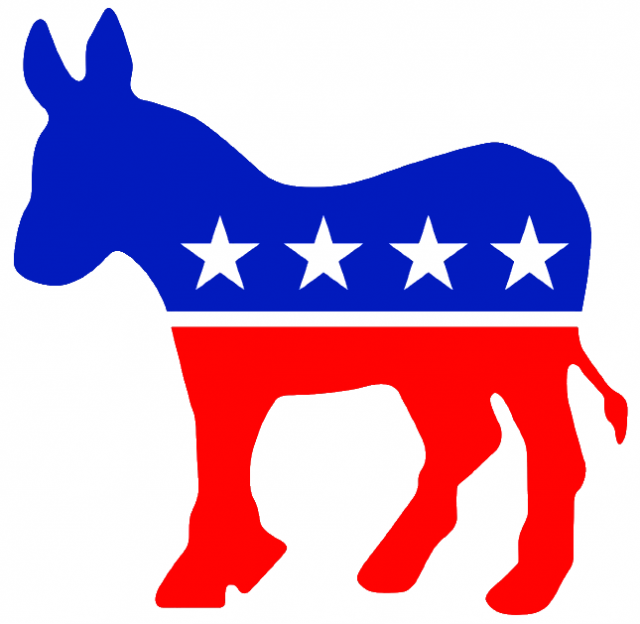 Who Cares About Credential Phishing?
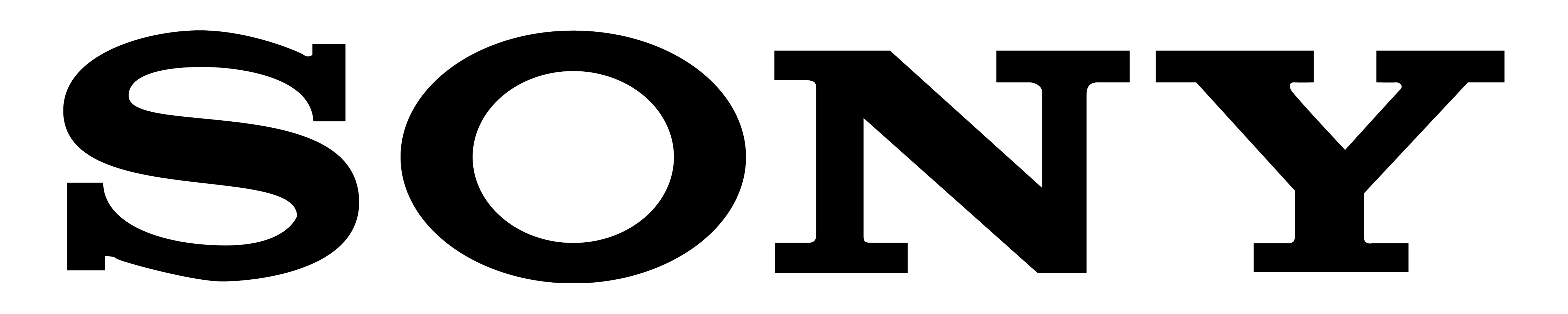 Malware usually gets all the attention
Some of the biggest breaches in recent years initiated with credential phishing attacks
2017 saw a shift in who credential phish target
Evolution from individuals to enterprise users
Business-oriented services saw major increases
Email services became the #1 targeted industry – driven by Office365/OWA phish
SaaS attacks more than tripled – driven by Adobe/DocuSign phish
Follows similar evolution of ransomware targeting in 2016
Facilitates BEC attacks, data/IP theft/ransom
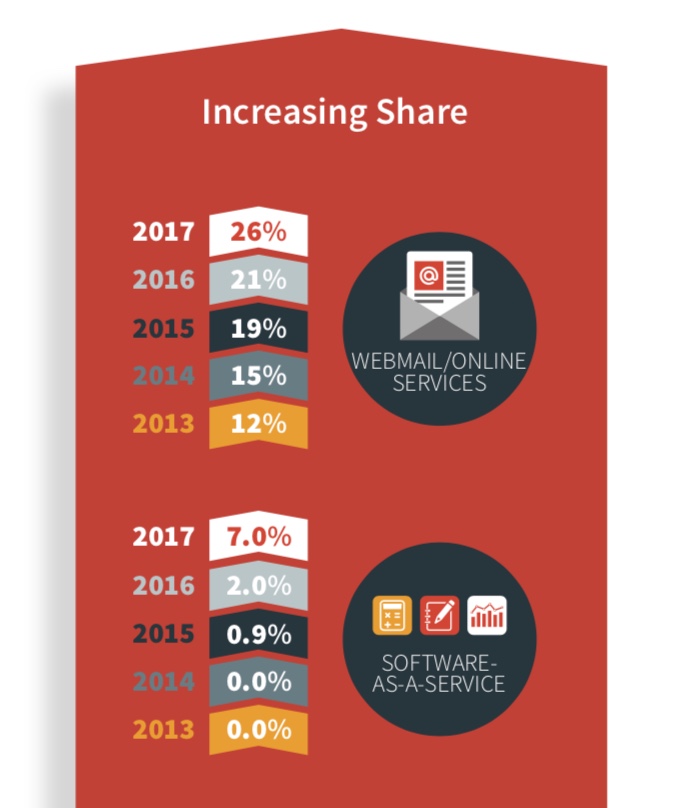 Proprietary and Confidential 
Copyright 2018 PhishLabs
Why is Phishing Intelligence Important?
Having a better understanding of the threat allows us to better adapt and react
Phishers give us all the information needed to defeat them
Lures (the “delivery mechanism”)
Phishing sites (the “finished product”)
Phish kits (the “recipe”)
How does this help?
Quicker phish confirmation
Fewer false positives
Overcome anti-detection hurdles
Identify the biggest threats
3
Proprietary and Confidential
Copyright 2018 PhishLabs
Analysis of Phishing Lures
Phishing lures are the initial exposure a victim has to an attack 
Lures generally follow the same basic themes
Suspicious activity 
Account validation
Account suspension/expiration
Awareness of new lures gives us an opportunity to alert potential victims
Point us to the phishing site
Email headers give us information about campaign distribution infrastructure
4
Proprietary and Confidential
Copyright 2018 PhishLabs
Analysis of the Phishing Site
The phishing site provides us a significant amount of intelligence that can be used to track campaigns and enhance detection
Source code analysis
URL pattern analysis
Malicious domain correlation
Proprietary and Confidential
Copyright 2018 PhishLabs
Source Code Analysis
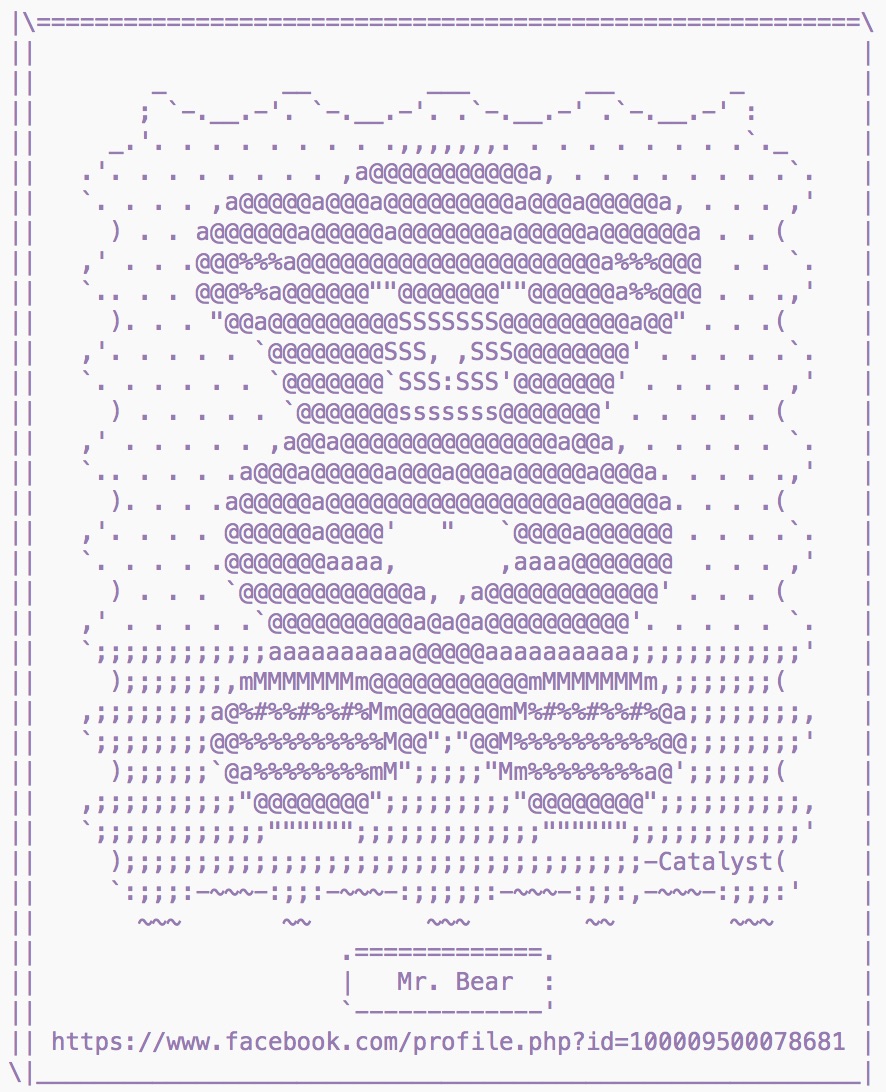 Analyzing the source code of a phishing page allows us to extract unique strings that can enhance detection
Can also be used to link sites to a specific kit or actor
Some components that can provide unique strings include:
HTML title tags
Form posts
Comments
Signatures
6
Proprietary and Confidential
Copyright 2018 PhishLabs
URL Pattern Analysis
Identifying patterns in phishing URLs can be used to cluster attacks into families
Landing page names
Directory structure 
Content hashes
Indications of defensive tactics (directory generators, URL parameters)
This type of analysis allows us to:
Shrink the overall phishing ecosystem
Identify unique URL characteristics
Identify the most significant threats
7
Proprietary and Confidential
Copyright 2018 PhishLabs
Malicious Domain Correlation
Some phishers register “look-alike domains” used to host phishing content
Whois information for these domains can provide a gold mine of intelligence data
Valuable intelligence information includes:
Registrant organization
Registrant email address
Website title
Registration dates
This information can then be used to identify additional potential active or inactive phishing sites
PassiveDNS analysis to identify other malicious domains on same infrastructure
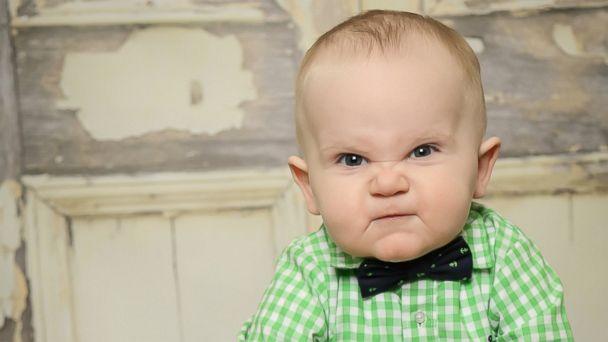 THANKS GDPR!
8
Proprietary and Confidential
Copyright 2018 PhishLabs
Analysis of Phish Kits
Kits are the “recipe” for creating most phishing sites
Collecting & analyzing kits give us a more in-depth understanding of techniques used to carry out phishing scams
Anti-detection techniques
Access controls
Code obfuscation
Data exfiltration
9
Proprietary and Confidential
Copyright 2018 PhishLabs
[Speaker Notes: Proactive approach – that is, instead of waiting for a phishing site to be identified, take steps to mitigate an attack BEFORE IT EVEN HAPPENS!]
Anti-Detection Techniques
Two primary ways phishers attempt to evade detection
Access controls
Dynamic URL alteration
HTACCESS files and/or PHP blocklists generally used to control access to a phishing site by:
IP address
User agent string
HTTP referrer
Hostname
Creating a unique URLs for each visitor is meant to evade browser-based blocking
Dynamic directory generation
Random URL parameters
10
Proprietary and Confidential
Copyright 2018 PhishLabs
Drop Accounts
Analyzing kits allows us to see exactly where compromised data is going
Compromised information generally sent to phisher via email
Other notable tactics:
Storing information on the compromised server
Sending information to a secondary domain controlled by the phisher
Sending information via Jabber
We can also identify backdoors inserted by the kit’s author
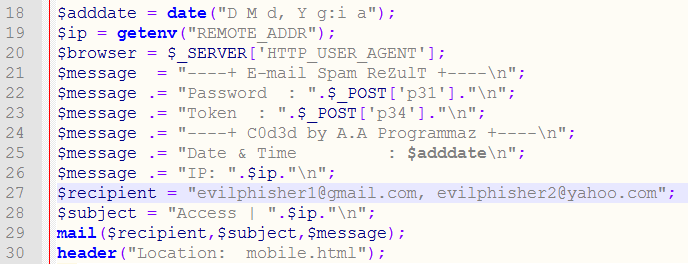 11
Proprietary and Confidential
Copyright 2018 PhishLabs
Genealogical Analysis & Kit Clustering
Countless phishers, but few sophisticated phish kit authors
Many phishers simply make minor modifications to freely-available kits and pass them off as their own
Over time a “family tree” of phish kits is created
By analyzing kits, we are able to identify unique artifacts that allow us to cluster them into families
This allows us to:
Shrink the overall phishing ecosystem 
Identify the most significant threat actors
Detect common anti-detection techniques
12
Proprietary and Confidential
Copyright 2018 PhishLabs
Case Example: Netflix Phishing Campaign Analysis
Proprietary and Confidential - Copyright 2018 PhishLabs
Netflix Phishing is Apparently Newsworthy
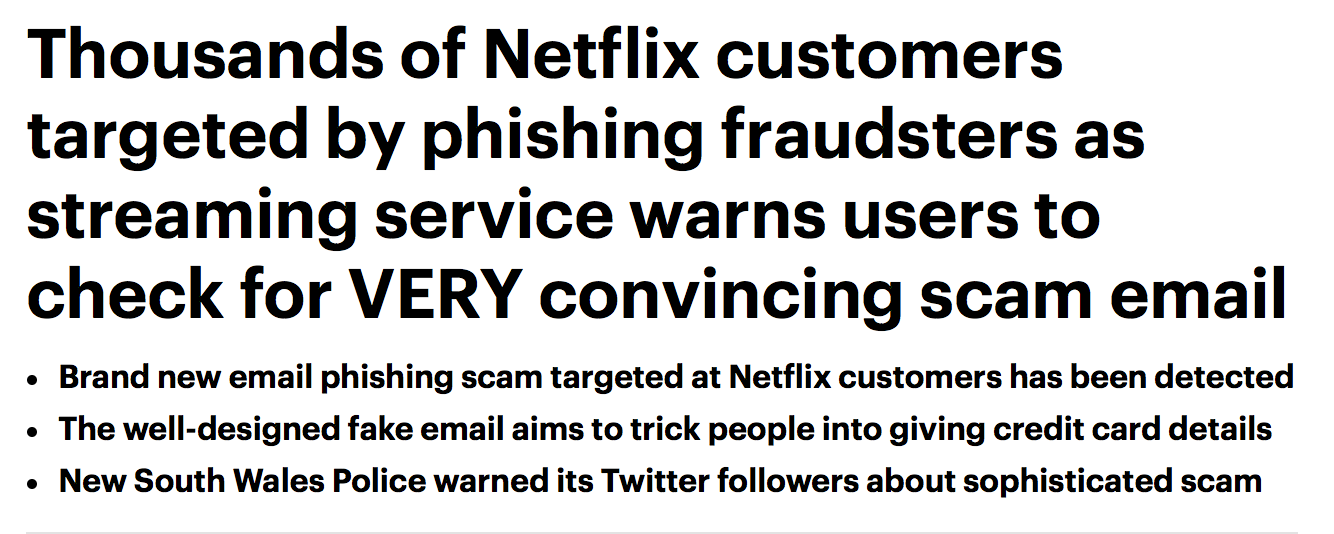 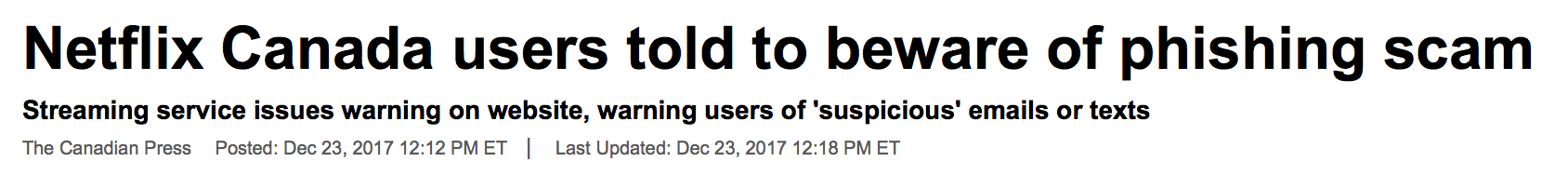 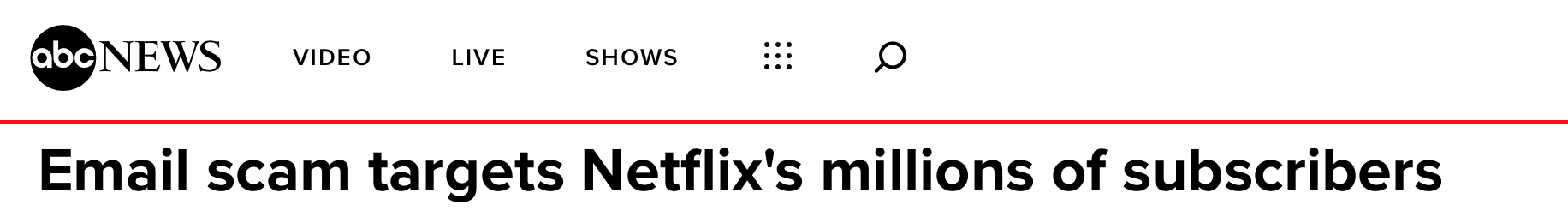 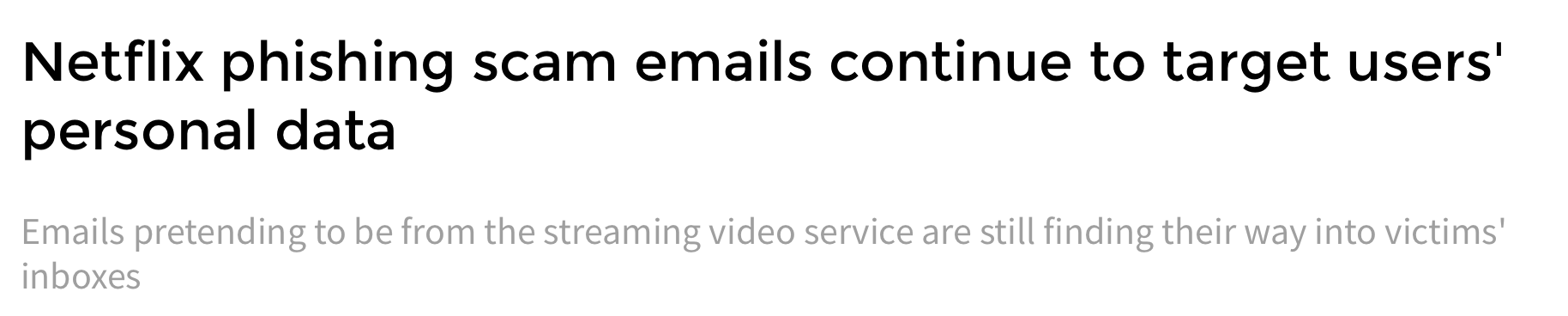 14
Proprietary and Confidential
Copyright 2018 PhishLabs
The Lure
<a style="text-decoration: underline;transition: all .2s;color: #41637e" href="http://gasofin.com/images/color/netflix/Login/index.php" data-emb-href-display="undefined">Click here to verify your account</a><br /><br />Failure to complete the validation process will result in a suspension of your netflix membership.
15
Proprietary and Confidential
Copyright 2018 PhishLabs
The Phish
16
Proprietary and Confidential
Copyright 2018 PhishLabs
Obfuscated Source Code
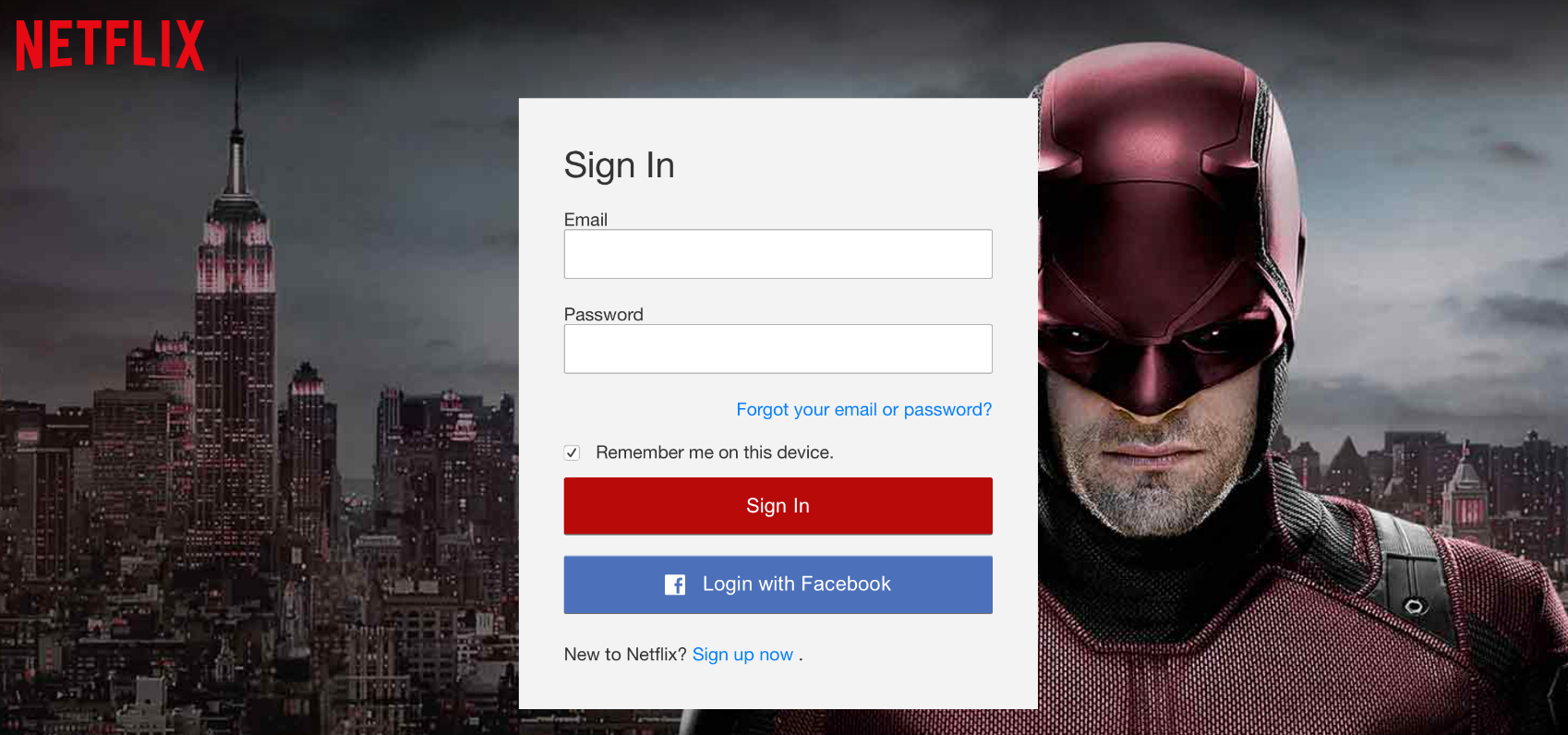 17
Proprietary and Confidential
Copyright 2018 PhishLabs
Stepping Through the Phish
18
Proprietary and Confidential
Copyright 2018 PhishLabs
Stepping Through the Phish
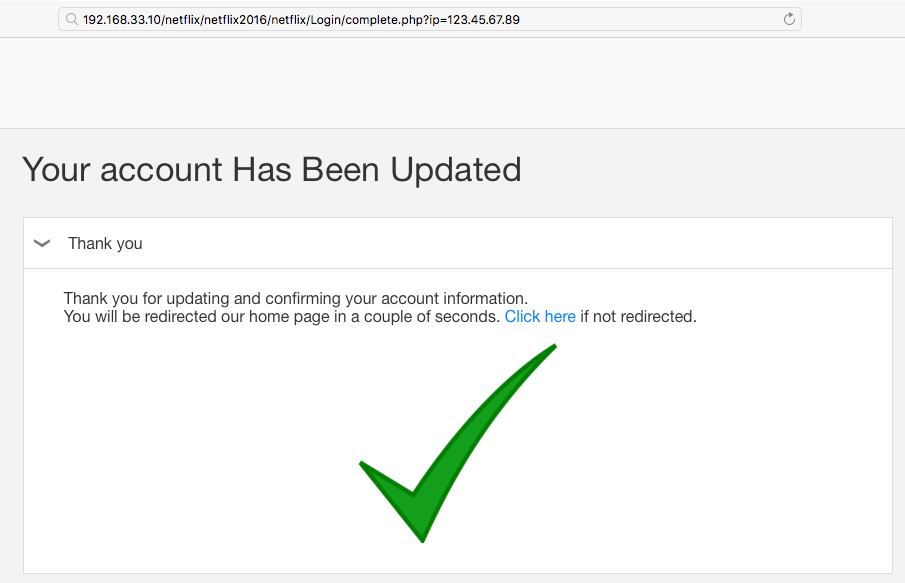 19
Proprietary and Confidential
Copyright 2018 PhishLabs
What Do We Know So Far?
Primary phishing pages:
index.php
billing.php
payment.php
complete.php
Source code obfuscation
Use of IP address to create unique URLs
Redirects to legitimate Netflix homepage at conclusion of phish
20
Proprietary and Confidential
Copyright 2018 PhishLabs
URL Pattern Analysis
index.php
billing.php
payment.php
complete.php
This family comprises more than 25% of all Netflix phishing sites in 2017
21
Proprietary and Confidential
Copyright 2018 PhishLabs
Phish Kit Analysis
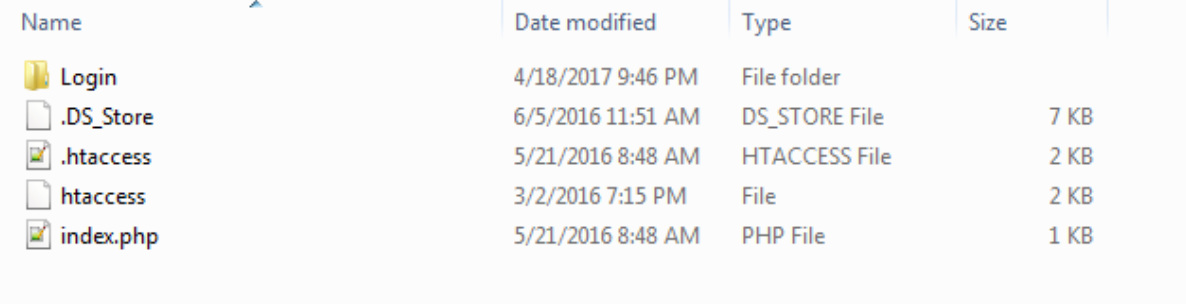 Access control files
22
Proprietary and Confidential
Copyright 2018 PhishLabs
Phish Kit Analysis
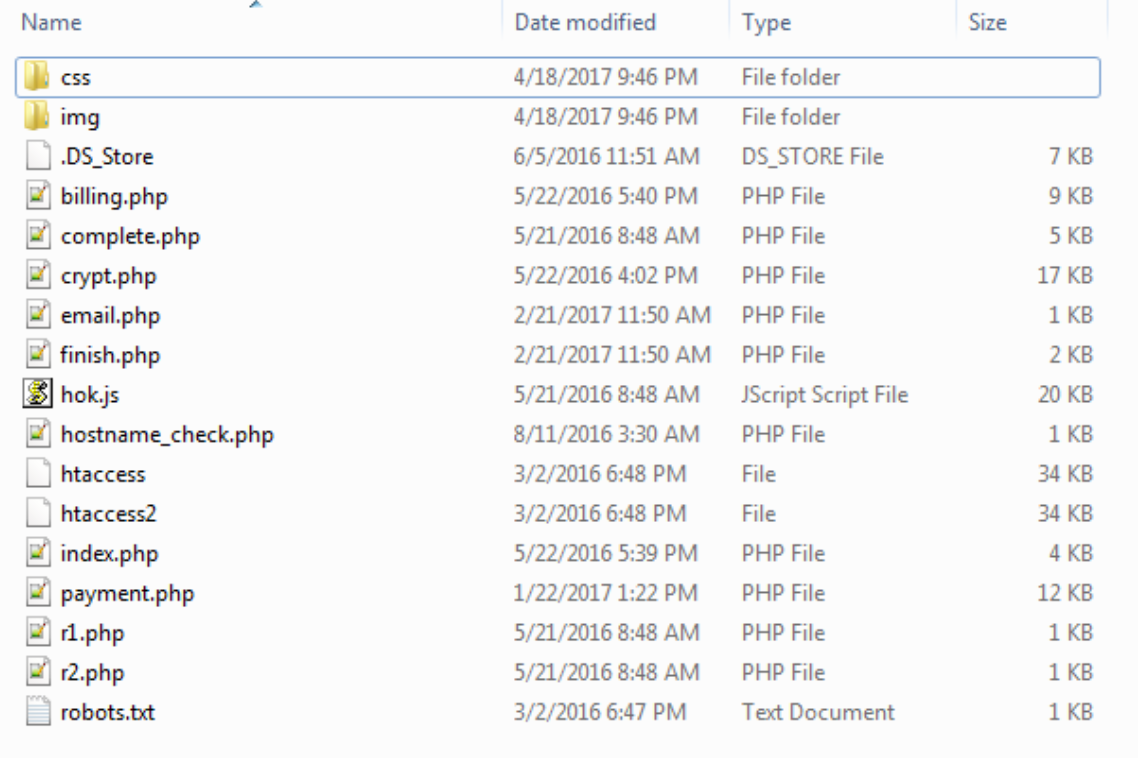 Mailing scripts
Obfuscation
Primary phishing pages
Access controls/
crawler blocking
23
Proprietary and Confidential
Copyright 2018 PhishLabs
Genealogical Analysis
An analysis of Netflix kits shows that ALL of them are related
Likely freely distributed and modified over time
Enhanced functionality added
Form validation
Directory generation
Additional access controls 

Conclusion: Many of the Netflix phishing sites created from kits are linked to an original source kit written by a single author
WHO IS THE AUTHOR?
24
Proprietary and Confidential
Copyright 2018 PhishLabs
Going Down the Open Source Rabbit Hole
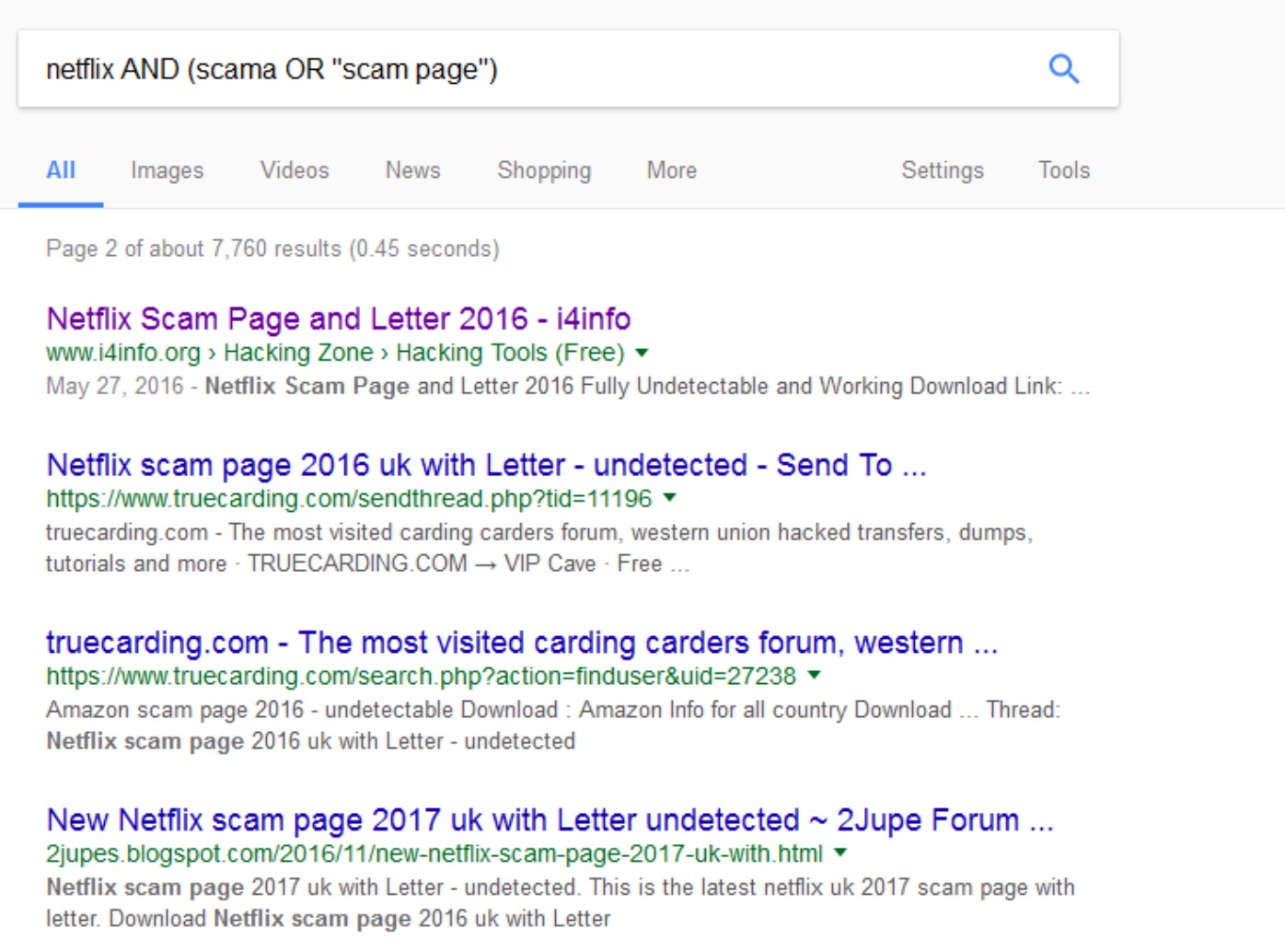 25
Proprietary and Confidential
Copyright 2018 PhishLabs
Potential Original Post
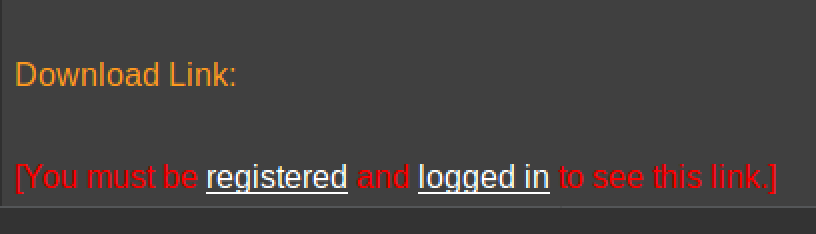 26
Proprietary and Confidential
Copyright 2018 PhishLabs
Finding the Download Location
27
Proprietary and Confidential
Copyright 2018 PhishLabs
The Original Kit
28
Proprietary and Confidential
Copyright 2018 PhishLabs
The Original Kit
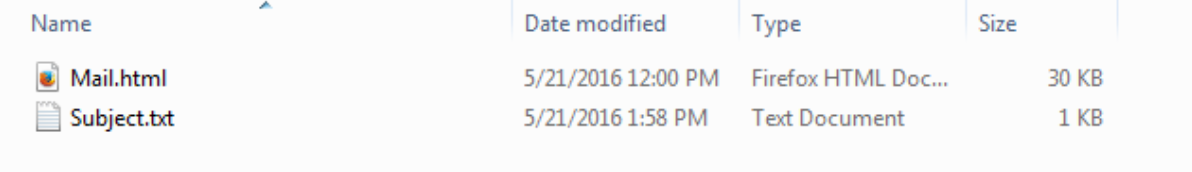 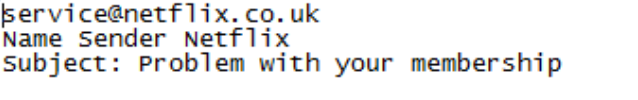 29
Proprietary and Confidential
Copyright 2018 PhishLabs
Comparing Kits
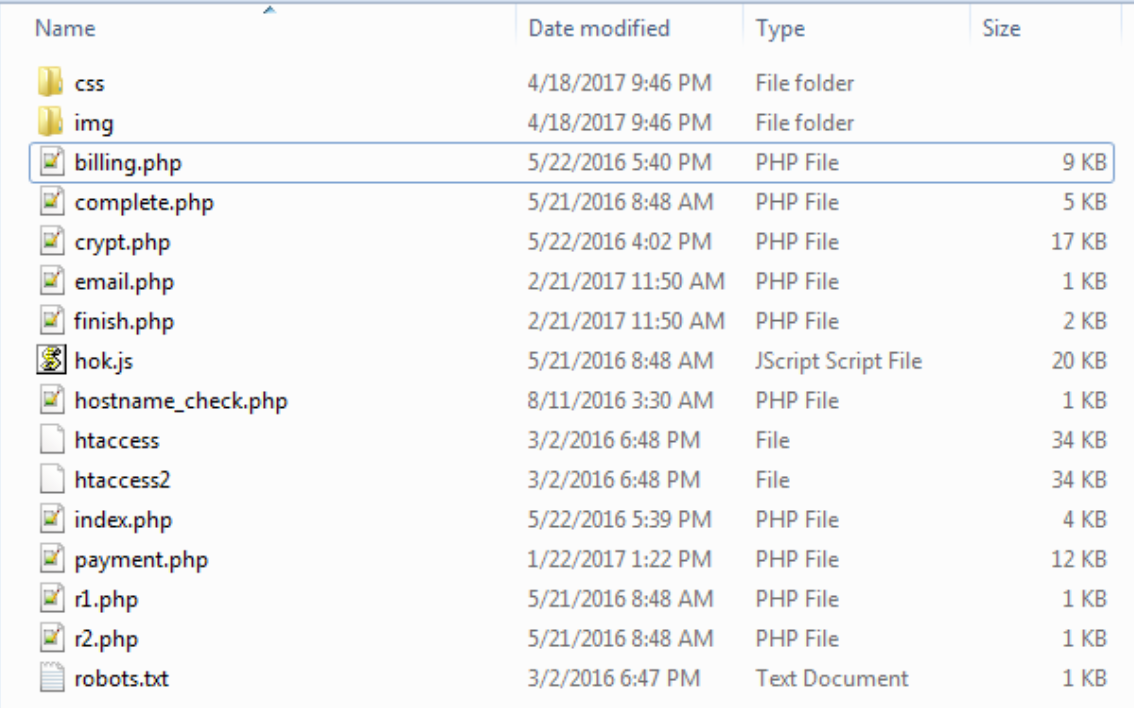 Original Kit
Recovered Kit
30
Proprietary and Confidential
Copyright 2018 PhishLabs
Backdoor
Drop email account
“Access control file”
31
Proprietary and Confidential
Copyright 2018 PhishLabs
Backdoor
Legitimate hostname blocking
32
Proprietary and Confidential
Copyright 2018 PhishLabs
Backdoor
Backdoor email account
33
Proprietary and Confidential
Copyright 2018 PhishLabs
Who is Admin?
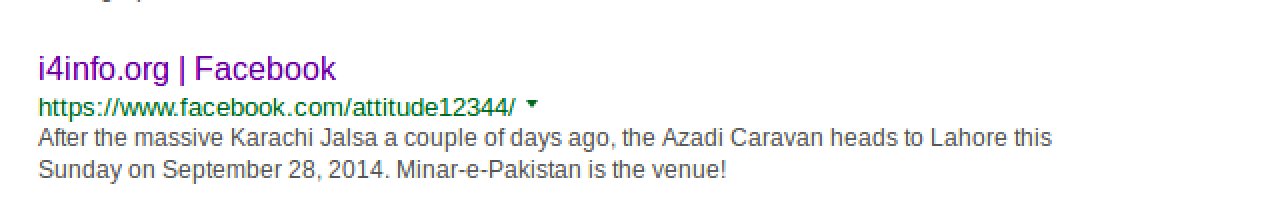 34
Proprietary and Confidential
Copyright 2018 PhishLabs
Who is Admin?
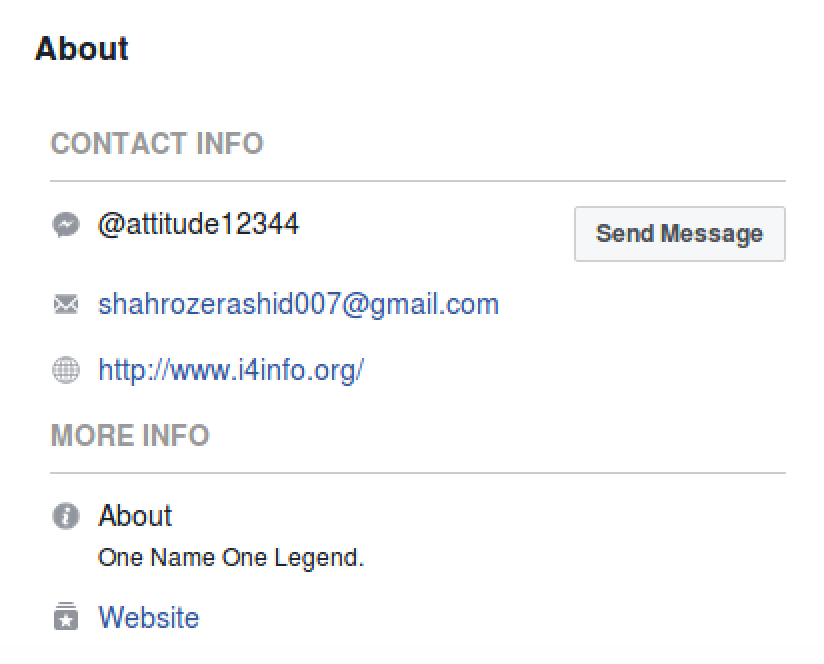 35
Proprietary and Confidential
Copyright 2018 PhishLabs
Who is Admin?
36
Proprietary and Confidential
Copyright 2018 PhishLabs
Who is Admin?
37
Proprietary and Confidential
Copyright 2018 PhishLabs
Who is Admin?
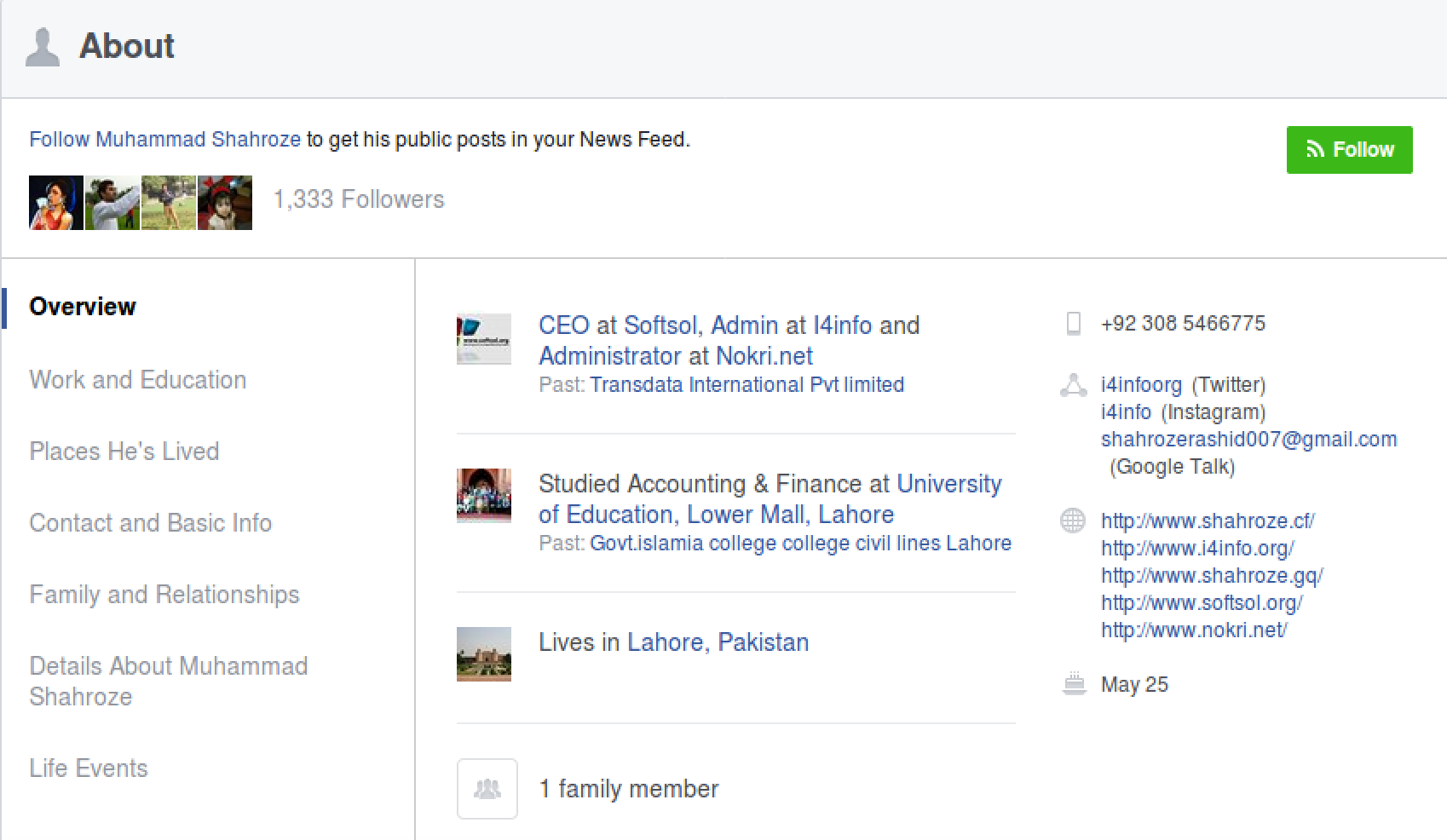 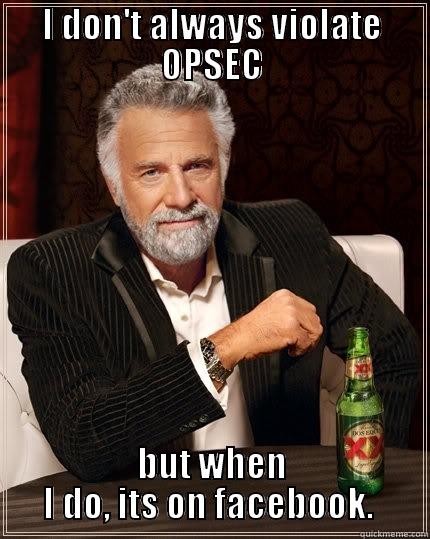 38
Proprietary and Confidential
Copyright 2018 PhishLabs
Wrapping Up
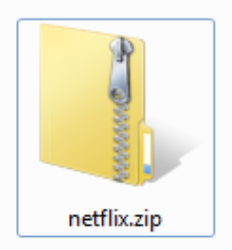 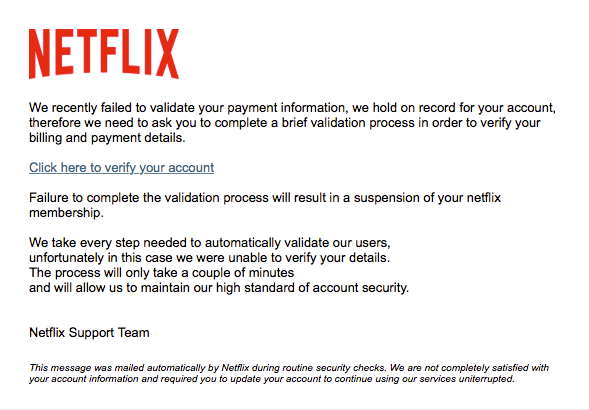 One kit to rule them all
Family makes up >25% of all 2017 phish
Original lure
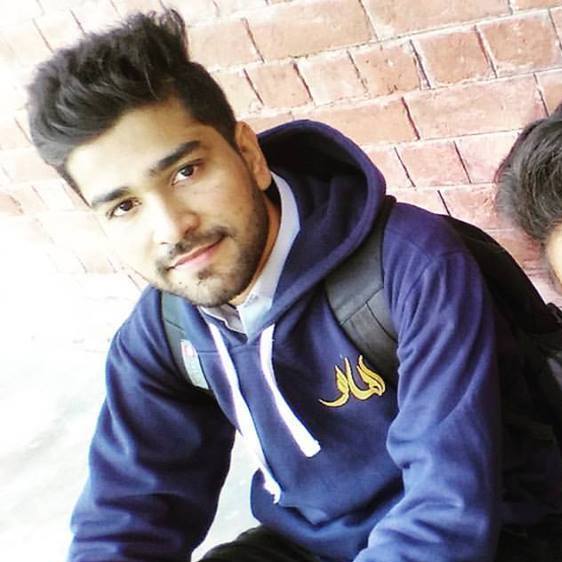 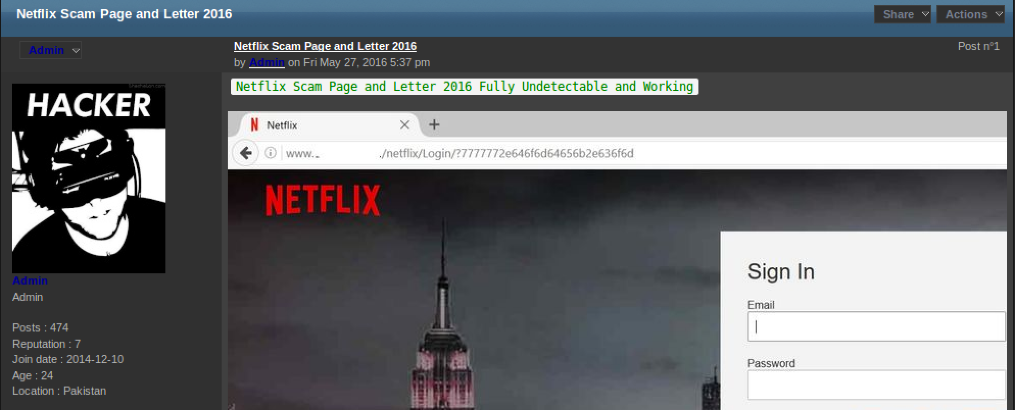 Original distribution site
Likely original kit author
39
Proprietary and Confidential
Copyright 2018 PhishLabs
QUESTIONS???
Crane Hassold
Director of Threat Intelligence
chassold@phishlabs.com
@CraneHassold
Proprietary and Confidential - Copyright 2018 PhishLabs